長崎修学旅行モデルコース【高等学校】
※主に中部・関東・東北・北海道から飛行機を利用した行程
④世界遺産と絡めた平和学習プラン（長崎市1泊）
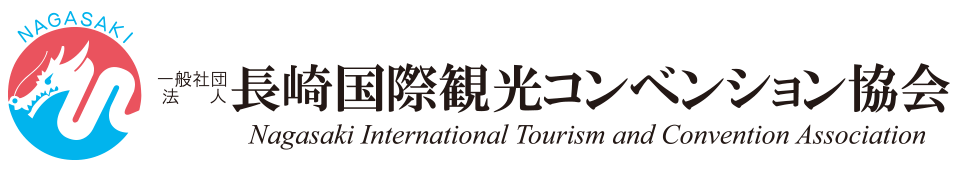 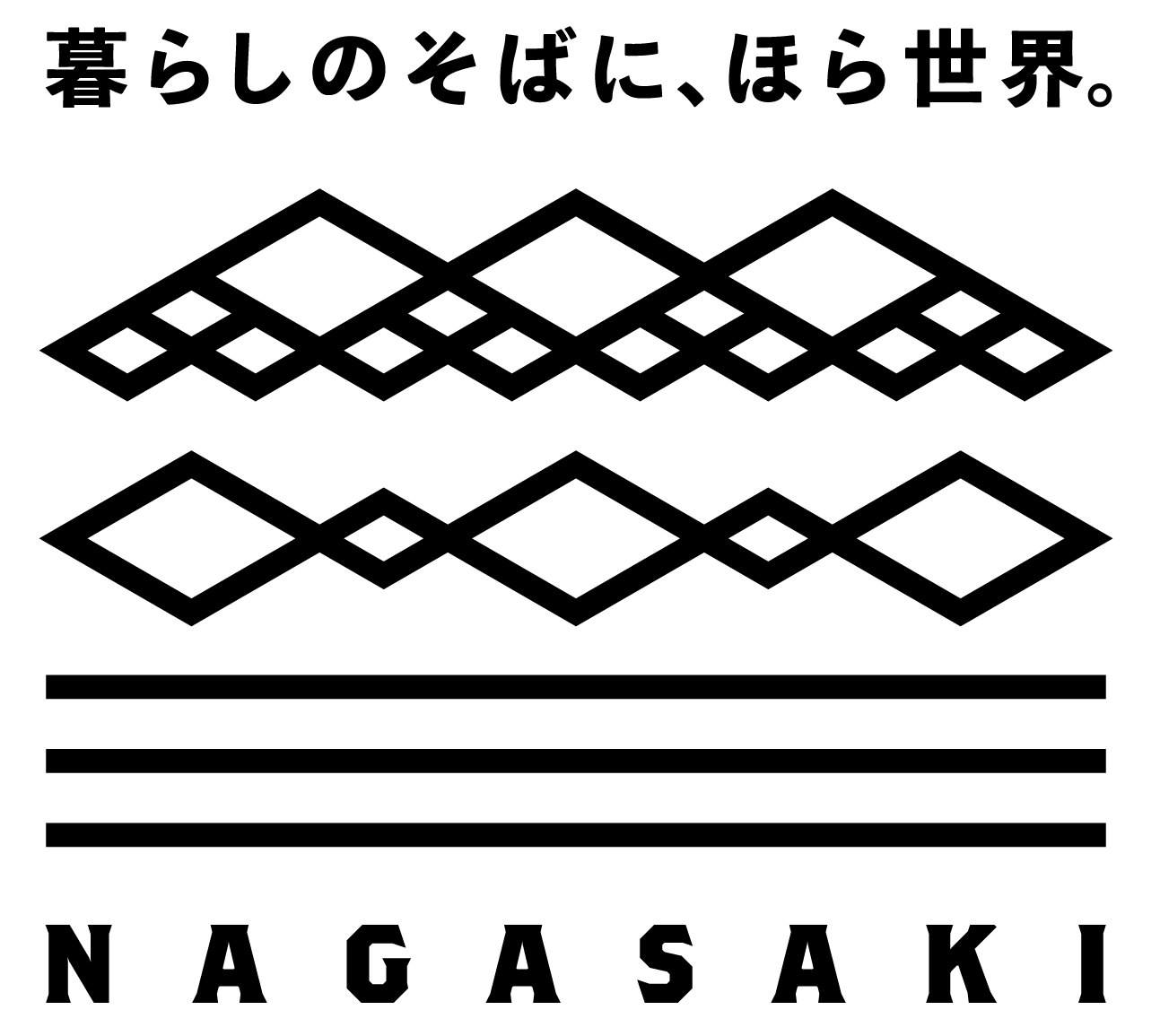